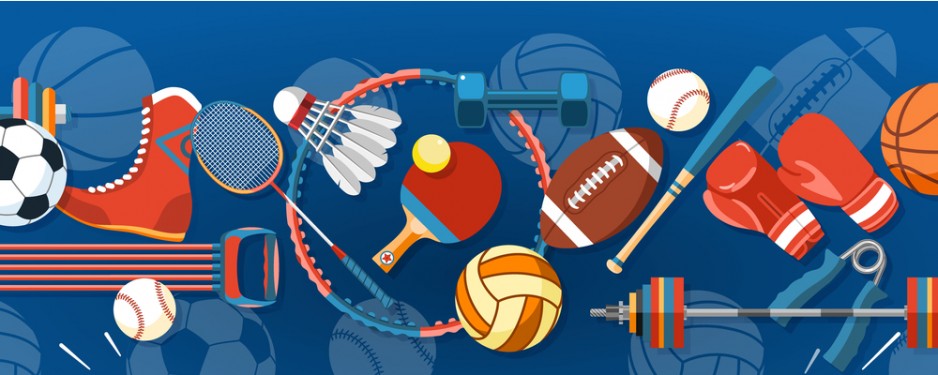 Sporty Krasnystaw
Igor bukowski
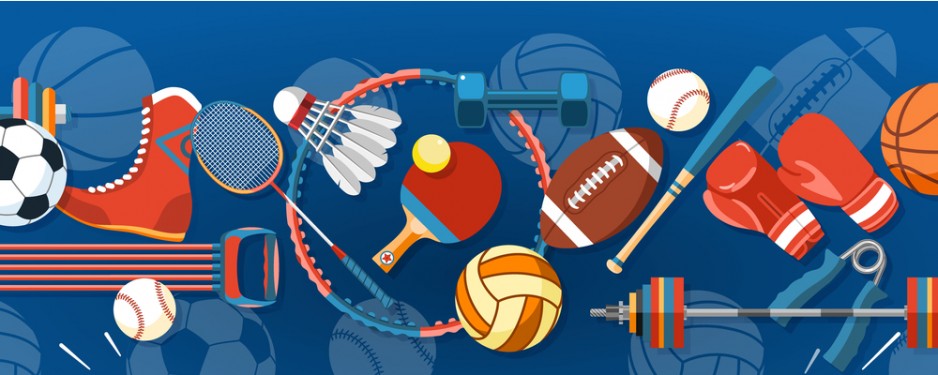 Sports obcject
Sports clubs
Sports, wich we can  play.
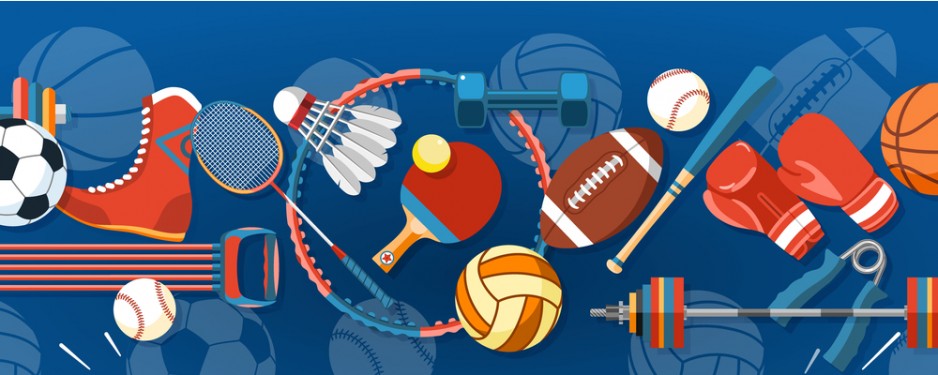 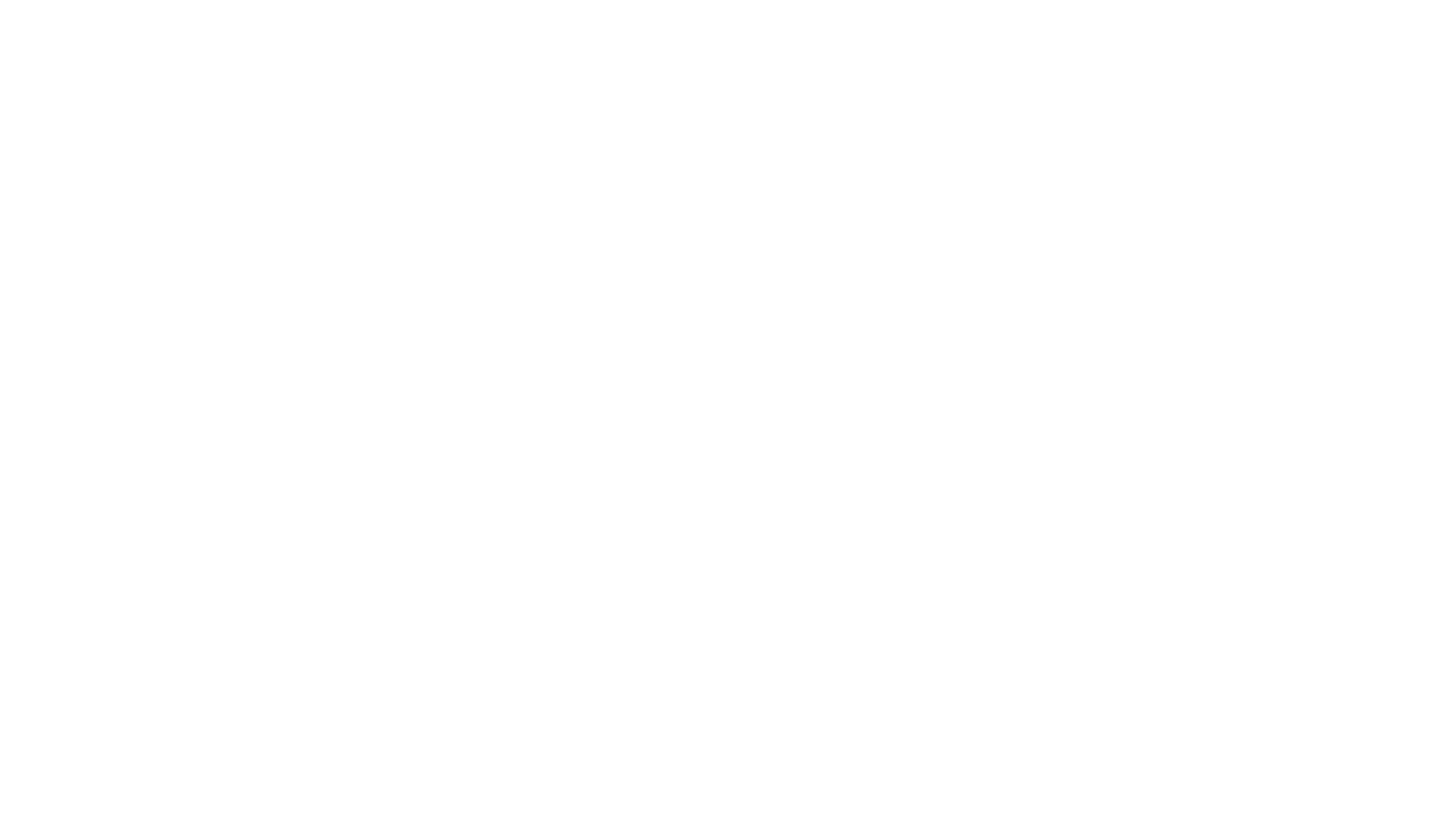 Sports infrastructure :
9 Sports hall
13 football pitch
7 basketball court
Bike trails Green velo
Xtreme fitness gym
swimming pool
5 outdoor gym
Ławczeki bike park
Forest bike trails
Stadium Start Krasnystaw 1944
Tenis court
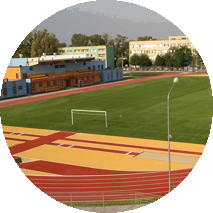 The most important sports object in our city:
MOSIR Krasnystaw
Green velo 
Swimming pool
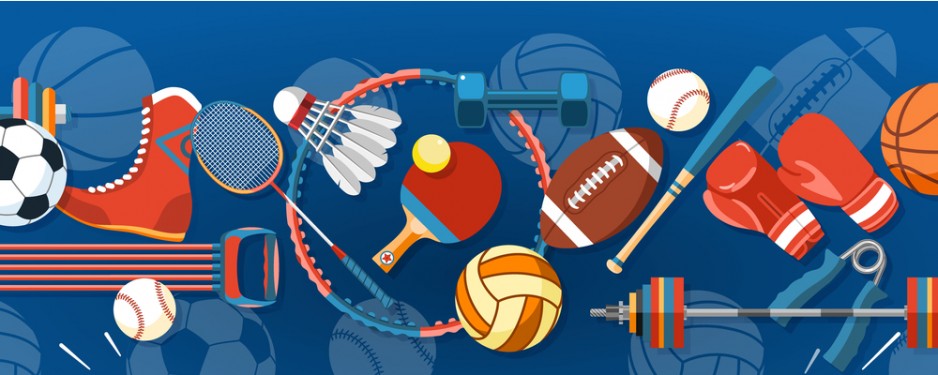 Sports club:
Uks jedynka Krasnystaw- Football club
Start 1944 Krasnystaw – Football club
Uks rocky Krasnystaw – Boxing club 
Wodnik Krasnystaw – Swiminng club
Kps Krasnystaw – Volleyball club
Lmks krasnysatw – Wrestling club
Gladio Krasnystaw – MMA club
Kinga Krasnystaw – female football club
K1 kickboxing Krasnystaw – kickboxing club
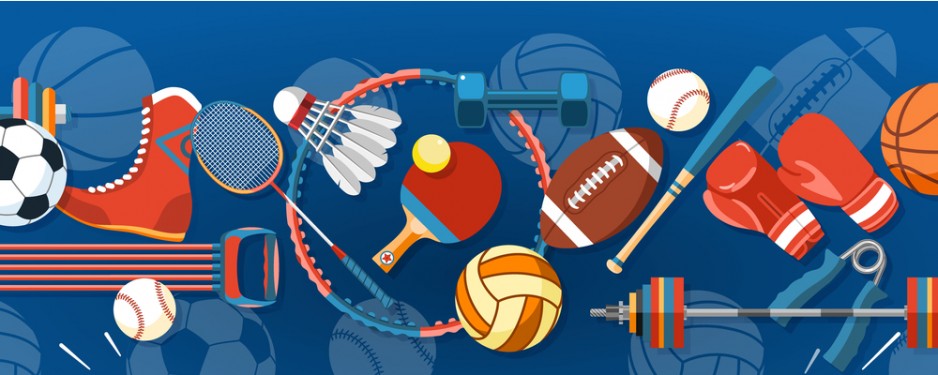 Sports, wich we can  play in our city:

Footbal
Volleyball
Basketball
Handball
Swimming
Ride a bike
Wrestling
MMA
Kickboxing
Boxing
Running
Calisthenics
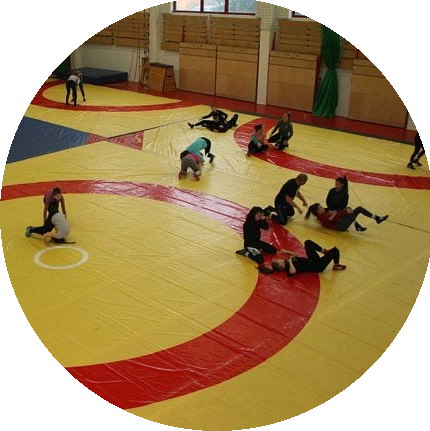 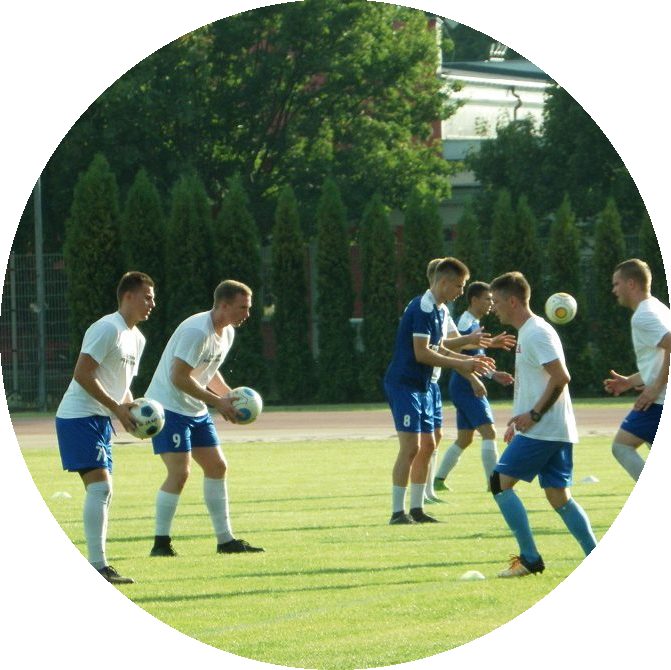 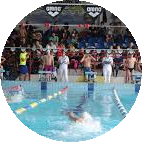 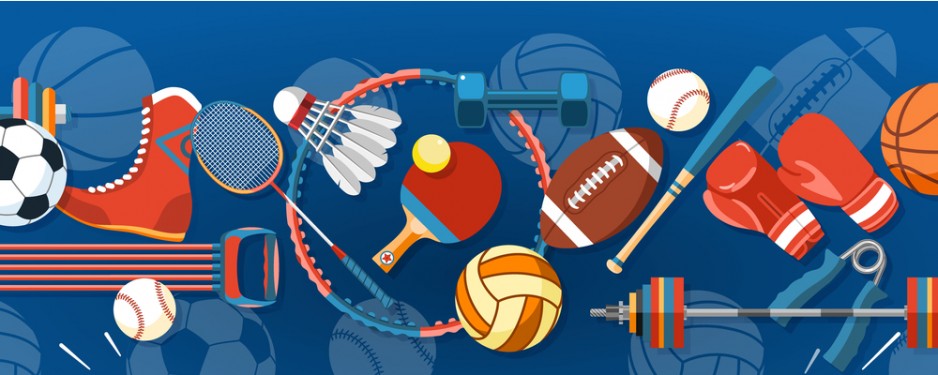 Sports successes of our residents
In wrestling, representants of our city,got a europe champions, and a lot of Polish champions.
Club from our city(UKS Jedynka Krasnystaw)  played in  all-poland tournament”Tymbark- z podwórka na stadion” and they got 2nd place.
In swimming, representants of our city stayed on the podium many times in the Polish championship